Topical medication instillation techniques for glaucoma Li Xu, Xuemei Wang, Meijing WuIssue 2, 2017
A presentation to:
Meeting name
Date
Table of Contents
01: Background
Glaucoma is the leading cause of irreversible blindness
Topical medication instillation techniques may increase ocular absorption (eyelid closure, nasolacrimal occlusion)
Objective: 
“To investigate the effectiveness of topical medication instillation techniques compared with usual care or another method of instillation of topical medication in the management of glaucoma or ocular hypertension”
02: Types of studies
Participants
Two Randomized Controlled Trials, 122 eyes of 61 participants
Both trials used within-person design  
Interventions
Eyelid closure vs. no eyelid closure 
Using an absorbent cloth to wipe excess fluid vs. not using the cloth
03: Key results
“At one to two weeks' follow-up, reduction in IOP was similar in the eyelid closure group and the no eyelid closure group”
	Mean difference -0.33 mmHg, 95% confidence interval 	(CI) -0.8 to 1.5
03: Key results (continued)
“At four months' follow-up, eyelashes were shorter among eyes in the fluid removal group compared with the no fluid removal group.”

“Fewer eyes showed skin hyperpigmentation in the eyelid region towards the nose in the fluid removal group compared with the no removal group.”
04: Tables
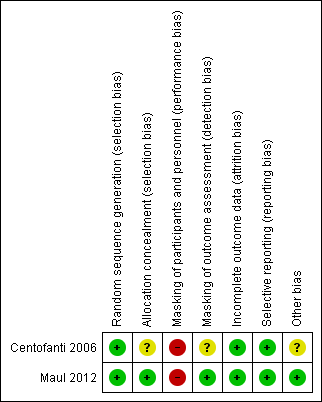 05: Conclusions
“Neither trial reported other outcomes specified for this review”

“Evidence to evaluate the effectiveness of topical medication instillation techniques for treatment of glaucoma is lacking.”
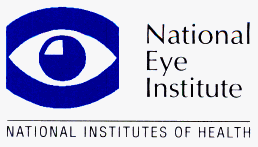 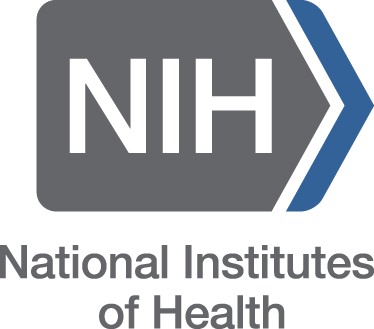 06: Acknowledgements
Cochrane Eyes and Vision US Satellite, funded by the National Eye Institute, National Institutes of Health
Cochrane Eyes and Vision Editorial Base, funded by the UK National Health Service Research and Development Programme
Li Xu, Xuemei Wang, Meijing Wu
Review citation
Xu L, Wang X, Wu M. Topical medication instillation techniques for glaucoma. Cochrane Database of Systematic Reviews 2017, Issue 2. Art. No.: CD010520. DOI: 10.1002/14651858.CD010520.pub2